Ed 2500 Educational Issues
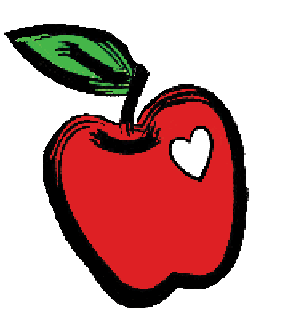 Alexandra Pletch
Kimberly Soutiere 
Andrea Ziel
Bullying
Physical
Cyber
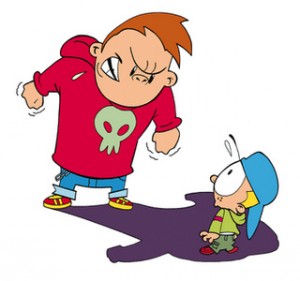 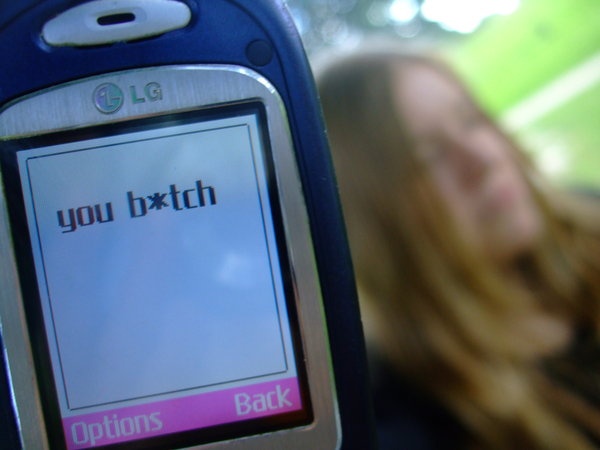 Emotional
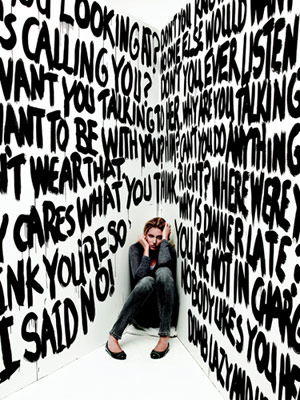 Recognize
Know how to handle it
It in the
Classroom
What Is Bullying?
“A hurtful action carried out repeatedly over time.” (Froschl, Sprung, & Hinitz, 2005)

“Bullying is a way of treating people that is mean and hurtful. People who bully are not bad people, their behaviour is what’s bad. A person can learn to stop acting like a bully.” (Beane, & Fox, 2009)
Who’s an Expert?
Izzy Kalman

Parents
 
Teachers
http://chickensoupfortheterroristsoul.blogspot.ca/2012/02/chicken-soup-with-izzy-kalman-again.html
Classroom Community
“Healthy families and communities give individuals the experience of a life that extends beyond selfish interests… They combat personal insecurity with a simple, ancient message: “You are not alone.” When people are part of an effectively functioning community, they feel responsible in a way that isolated individuals never can.”

~ John W. Gardner, “National Renewal” a speech given for the National Civic League, found on page 73 in Barbara Coloroso’s the bully, the bullied, and the bystander
Activity: Compliment Cards
Examples:

Kids enjoy being with you
You are a good Role model
You always treat others with respect
You are so dependable
You have wonderful ideas
“As teachers it is our responsibility to create atmospheres where the students can feel safe and learn to there greatest potential” (Gleason 2011)
Bullying in School: Kick a Ginger Day
When teasing turns to harassment
Zero – Tolerance policies
Document actions the day they occur as a liability precaution
http://www.youtube.com/watch?v=EBOjl8lG9GI
Activity: What Would You Do?
The teachers expressed that they participate in workshops, but there is little stimulation training, it is a lot of reading and being told to try different and new techniques in their classrooms.  (Gleason 2011)
Bullying isn’t a fun experience, but it’s a learning experience on how to deal with difficult people.